স্বাগতম
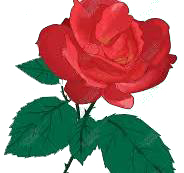 .
evàx miKvi
সহকারি শিক্ষক
মইয়ারচর আইডিয়্যাল হাই স্কুল
মইয়ারচর, জালালাবাদ, সিলেট সদর।
মোবাইল: 01994-550940
ই-মেইল: bappysarker163@gmail.com
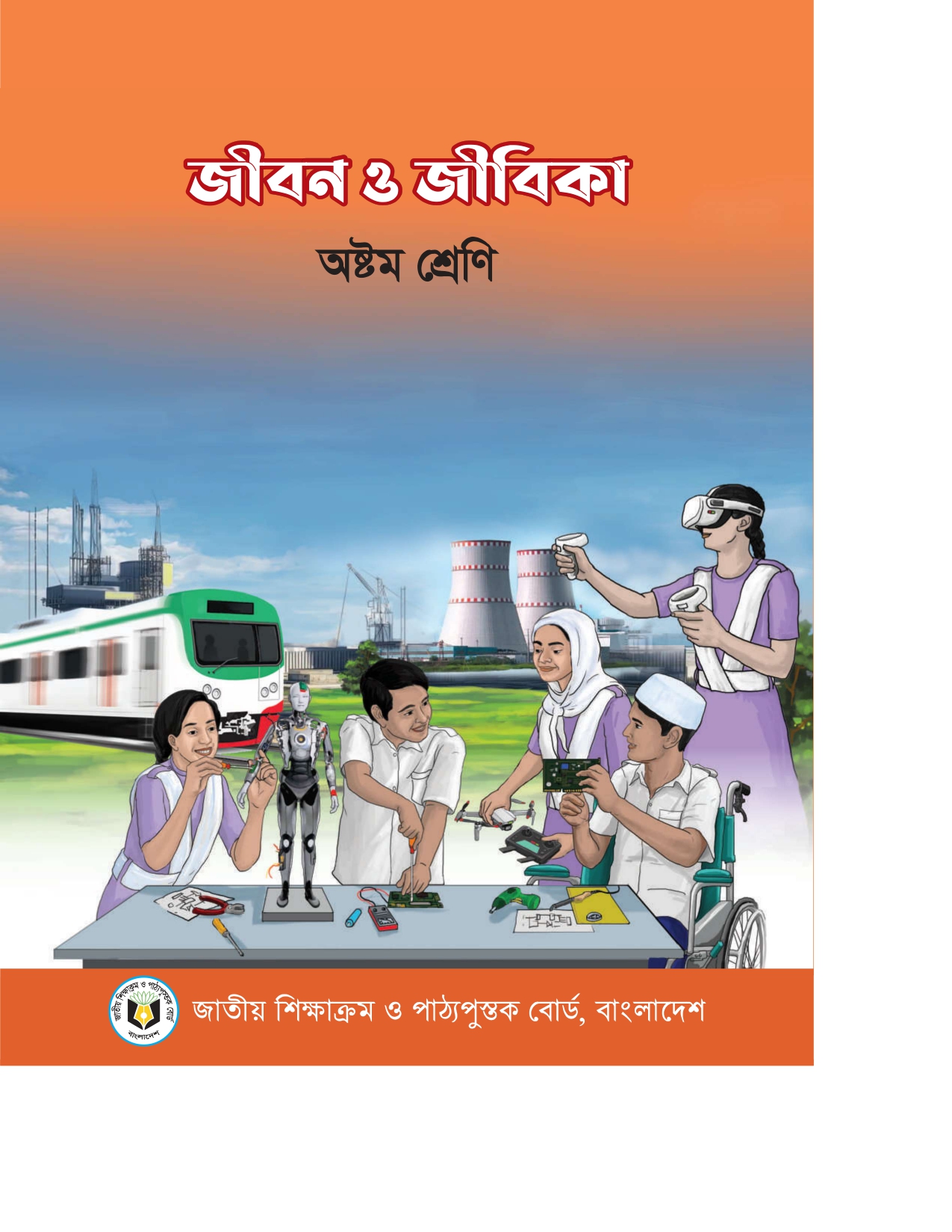 বিষয়: জীবন ও জীবিকা
শ্রেণি: ৮ম, অধ্যায় : ১ম
চলো দেখি আমরা নিজেরা কি কি কাজ করি?
# আমরা যে কাজ করে থাকি:-
নিজের বিছানা গোছানো
পড়ার টেবিল গুছিয়ে রাখা
খাবার পর থালা ও গ্লাস ধুয়ে নির্দিষ্ট স্থানে রাখা
নিজের জামা-কাপড় নিজে ধৌত করা
নিজের ঘর ঝাড়ু দেওয়া ও পরিস্কার পরিচ্ছন্ন করে রাখা
খাবারের জন্য পানি তুলে আনা
ছোট ভাই বোনকে পড়ায় সাহায্য করা
মাকে কাজে সাহায্য করা
বিদ্যুৎ ও পানি বিল পরিশোধ করা
বাবাকে মাঠের কাজে সাহায্য করা
কোন কাজগুলো নিজের জন্য এবং কোনগুলো পরিবোরের?
আনন্দময় কাজের সন্ধানে
চল আজ সবাই মিলে বলি
ক্ষুদ্র হউক, তুচ্ছ হউক, সর্ব সরম-শঙ্কাহীন-
কর্ম মোদের ধর্ম বলি কর্ম করি রাত্রি দিন ।
একক কাজ : ছক ১.১: ফিরে দেখা
নিজ কাজ
 পারিবারিক কাজ
 বিদ্যালয়ের কাজ
 সামাজিক কাজ
নিজের পোষাক নিজেই ইস্ত্রি করা
দোকানে বসে সময় দেওয়া
আর্থিক সহযোগিতামূলক কাজ
সবজির বাগান করা
ক্ষুদ্র ক্ষুদ্র সঞ্চয়ের অভ্যাস গড়ে তোলা
হাঁস মুরগি পালন  করা
পরবর্তী কাজের নির্দেশনা
পৃষ্ঠা নং৩ এর ছক: ১.২ সম্পন্ন করে আনবে
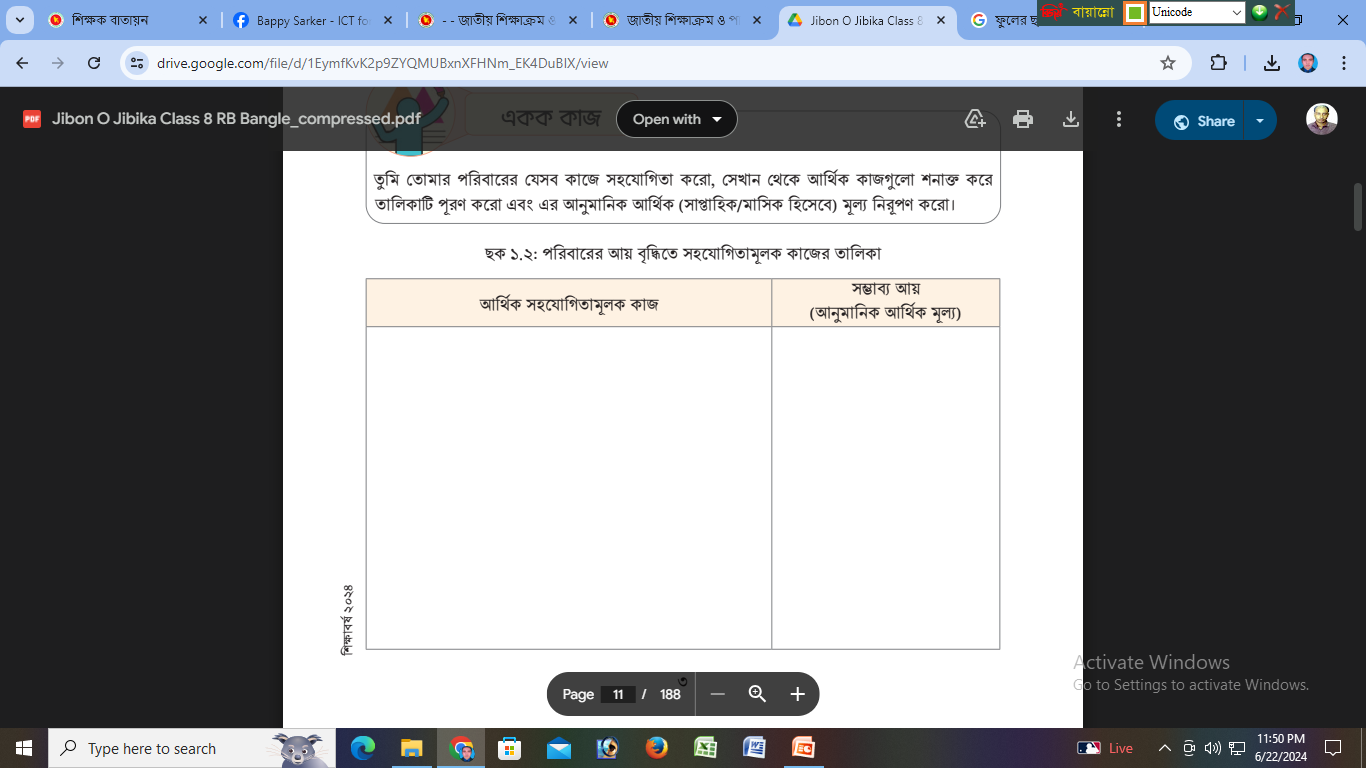 সবাইকে ধন্যবাদ
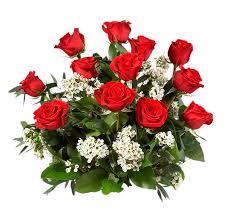